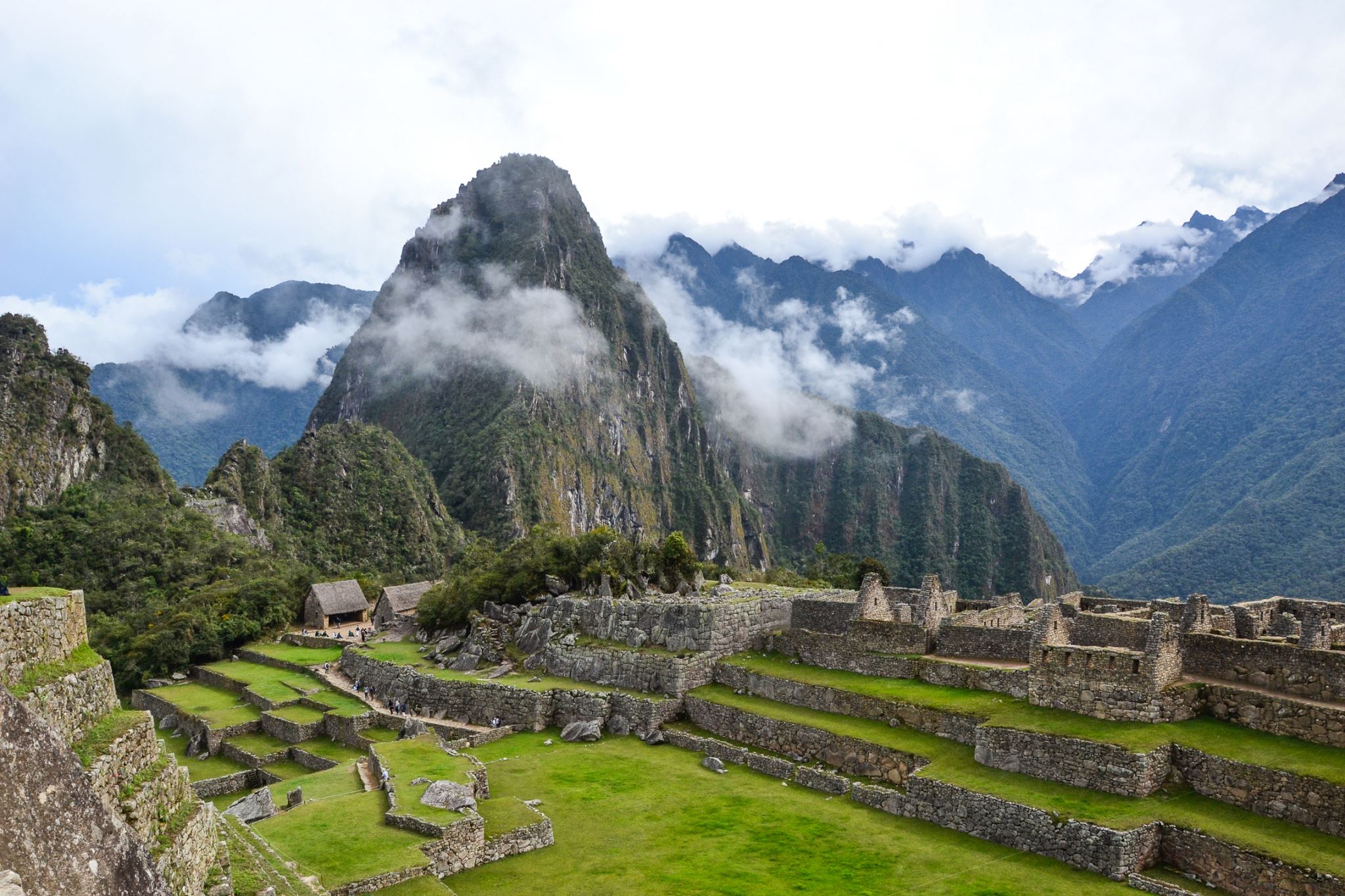 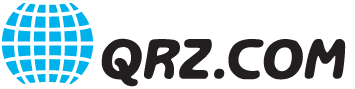 What is it, and how can I get the most from it?
By Dave Slotter, W3DJS
QRZ
QRZ is “Q” code for “Who is calling me?”
First created in 1992 by Fred Lloyd, AA7BQ
Houses nearly every callsign in the world (FCC + Foreign)
Originally a database on tape, then on a CD, then converted to website.
Likewise, the QRZ.com site’s primary function is to look up a person from a callsign.
Allows lookup using:
Callsign
Name/Address
Biography
County
Grid
DXCC
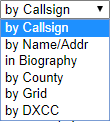 QRZ Home Page
Query by Callsign
Query by Address
Query by Biography
Query by County
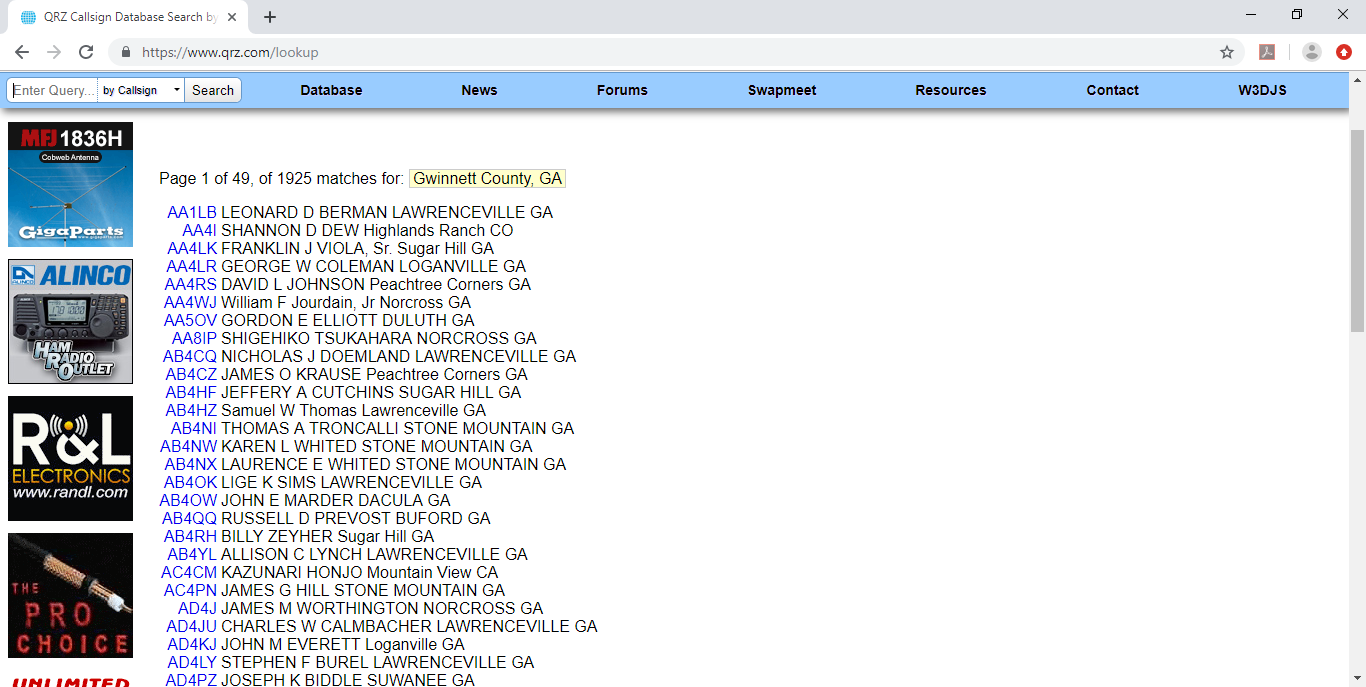 Query by Grid Square
Query by DXCC
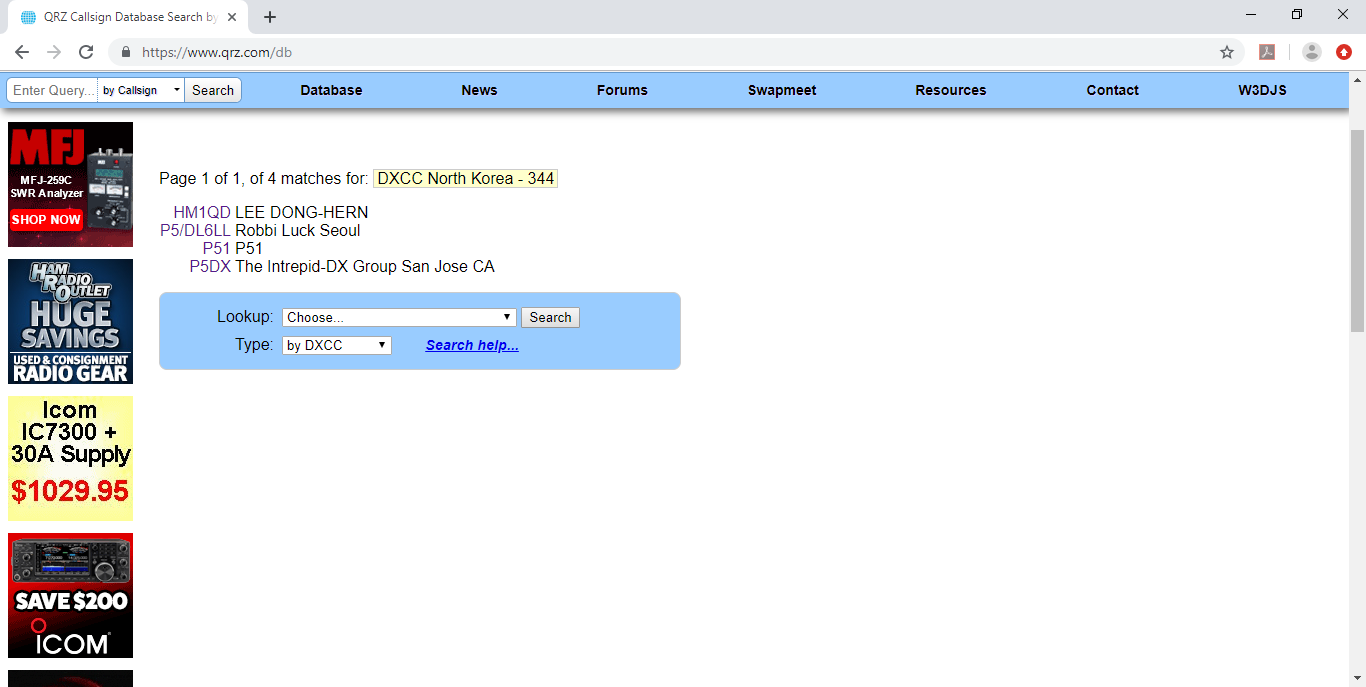 “Hot” Callsigns
QRZ Advanced Lookups
XML Logbook Data Service (for programmers)
QSL ListMaker (create custom mailing lists from QRZ’s database)
Ham Club Database (search by geographical region) https://www.qrz.com/clubs/
QSL Manager + QSL Bureau Lookup + QSL Card Designers & Printers + QSL Tips <https://www.qrz.com/page/qsl-corner.html>
Top Web Contacts (Brag list) <https://www.qrz.com/page/webcon.html>
Expired Callsigns (Will expire within 30 days or have expired within past 30 days) <https://www.qrz.com/page/expired.html>
New Callsigns (Added to QRZ in past 24 hours) <https://www.qrz.com/newcalls>
Random Callsign <https://www.qrz.com/random-callsign>
PicSafari (Explore Pictures on QRZ) <https://www.qrz.com/pictures/all/_none/1>
Using QRZ’s XML Programming Interface
There are many code examples available via GitHub.com
qrz_callsign_reader by W3DJS @ https://github.com/dslotter/qrz_callsign_reader
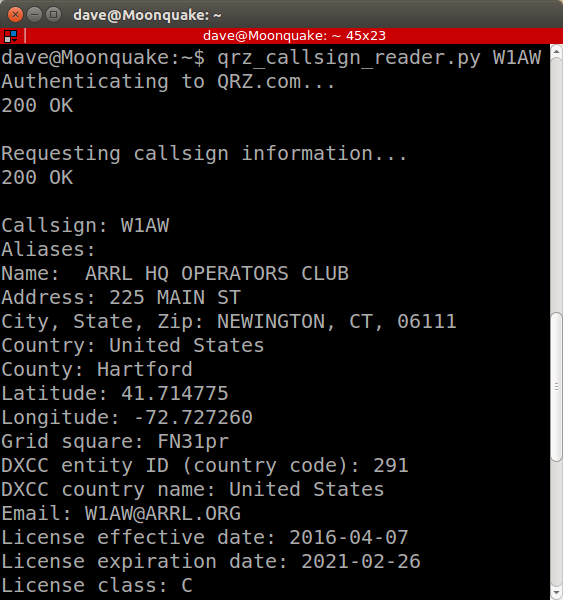 QSL ListMaker
Ham Club Lookup
All Things QSL
Top Web Contacts
Expired Callsigns
Random Callsign
PicSafari
QRZ Message Forums
Amateur Radio News
General Announcements
Special Events + Contests
Hamfests + Conventions
Silent Keys Remembered
Ham Radio Discussions
Technical Forums
Logging and Contesting
RV + Mobile
Message Forums
QRZ Swapmeet
Additional Resources
QRZ Life Member Honor Roll
Help Desk
Subscription Services
Frequently Asked Questions (FAQ)
QRZ en Espanol
About QRZ
Donate to QRZ
Contact Us
Practice Amateur Radio Exams
Amateur Radio Study Guides
Online License Renewals
License Wall Certificates
Commercial Ham Radio Links
DX Country Atlas
GridMapper
Ham Radio Trivia Quiz
Practice Amateur Radio Exams
Amateur Radio Study Guides
Online License Renewals
License Wall Certificates
Commercial Ham Radio Links
DX Country Atlas
Grid Mapper
Ham Radio Trivia Quiz
QRZ Life Member Honor Roll
Subscription Services (QRZ Store)
Frequently Asked Questions (FAQ)
QRZ en Espanol
About QRZ
Donate to QRZ
Contact QRZ Team
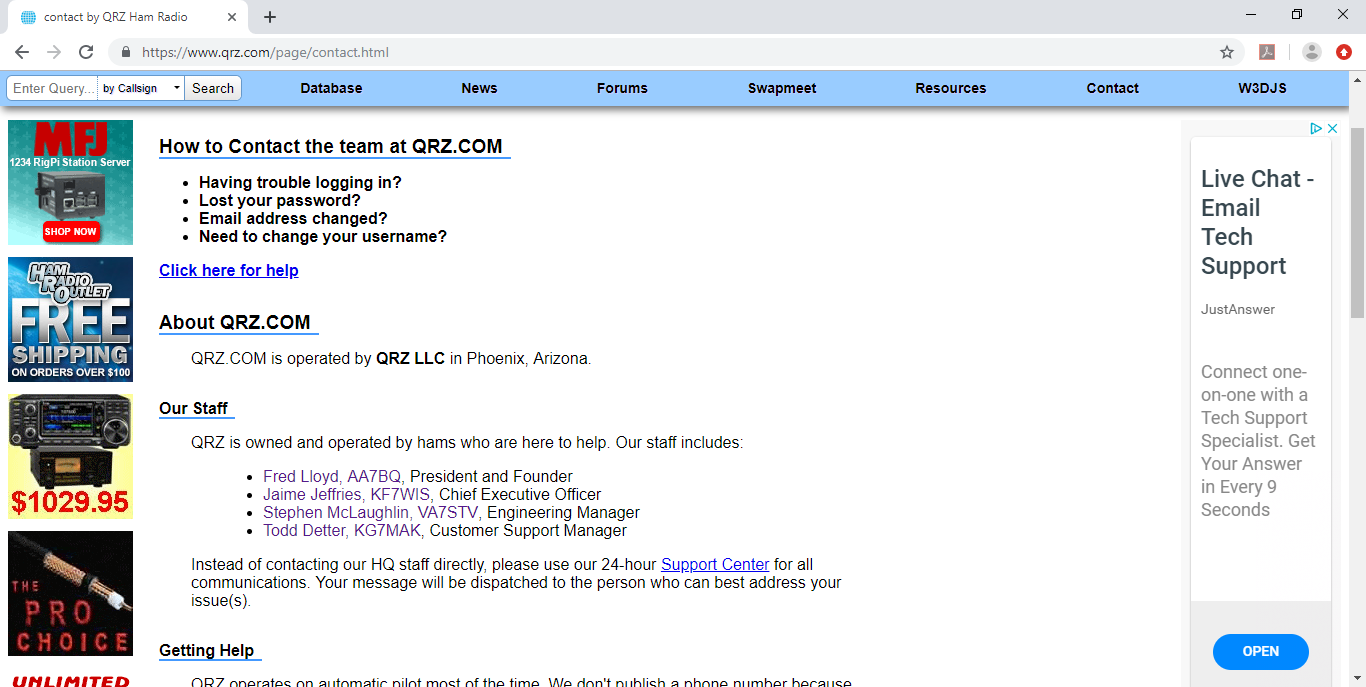 QRZ Logbook: List
QRZ Logbook: Awards
QRZ Logbook: Leaderboard
QRZ Logbook: Settings
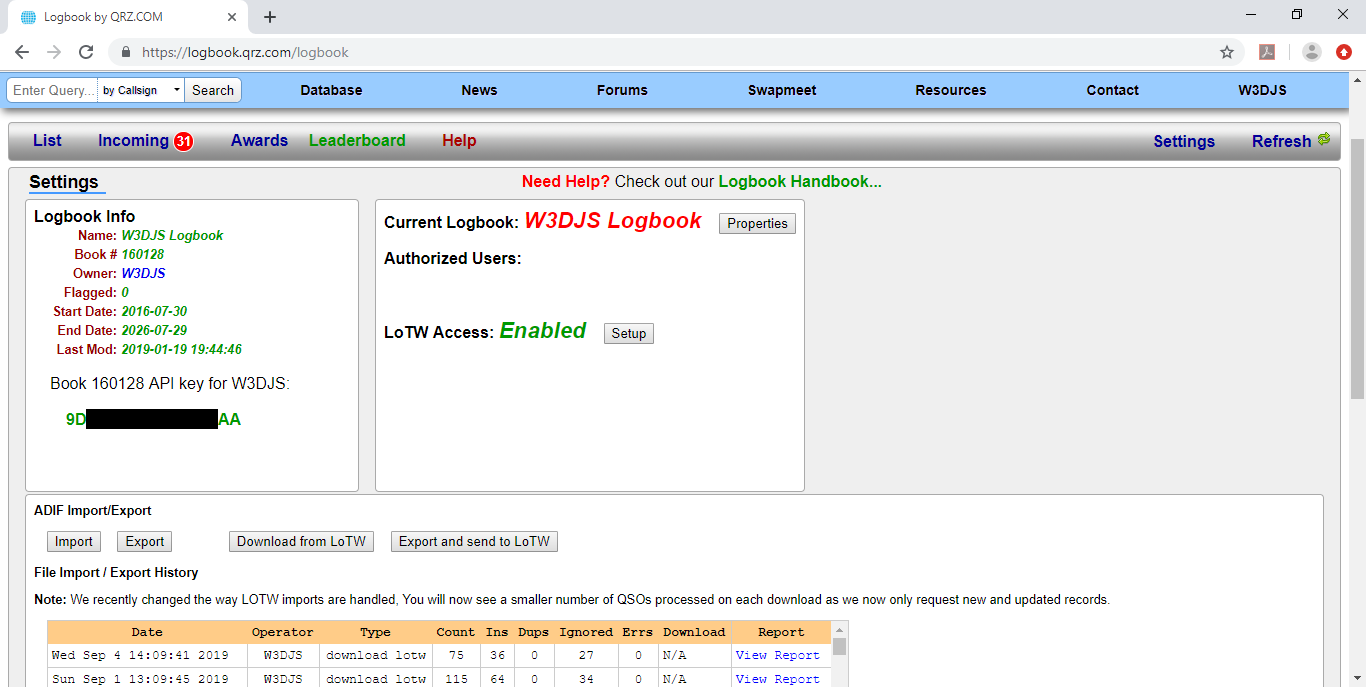 QRZ Profile
QRZ Callsign Colors
Black – Not QRZ Member
Light blue – Registered Member
Green – Subscriber (XML or Premium)
Red – Platinum Subscriber
Orange – Managed Callsign (special event stations)
Yellow – Lifetime Platinum Member
Dark Blue – QRZ Staff, Moderator
Gold – QRZ Headquarters Staff
Grey – Silent Key
QRZ Edit Profile
Tips on Profile Creation
Suggested Topics:
Your Job
What Clubs You Belong To
Your Other Hobbies
Bands + Modes Used Most Often
What Makes Your Station Special
Radio Facets You Like
How Do We QSL
Tips:
Add Pictures to your QRZ Profile Page
Be Accurate: Don’t Exaggerate (But Don’t Sell Yourself Short Either)
Avoid Humor (Doesn’t Always Translate Well To Hams From Other Countries)
Don’t Write About Yourself In Third Person
Keep Your Profile Simple
Keep Your Email Address Current
Keep It Up To Date (Update Annually At Least)
Kyle Albritton, W4KDA, wrote an informative article on How to Write a QRZ Page:

<http://www.directdirt.com/2014/08/how-to-write-a-qrz-page/>
Questions?